Schema Autonome zenuwstelsel
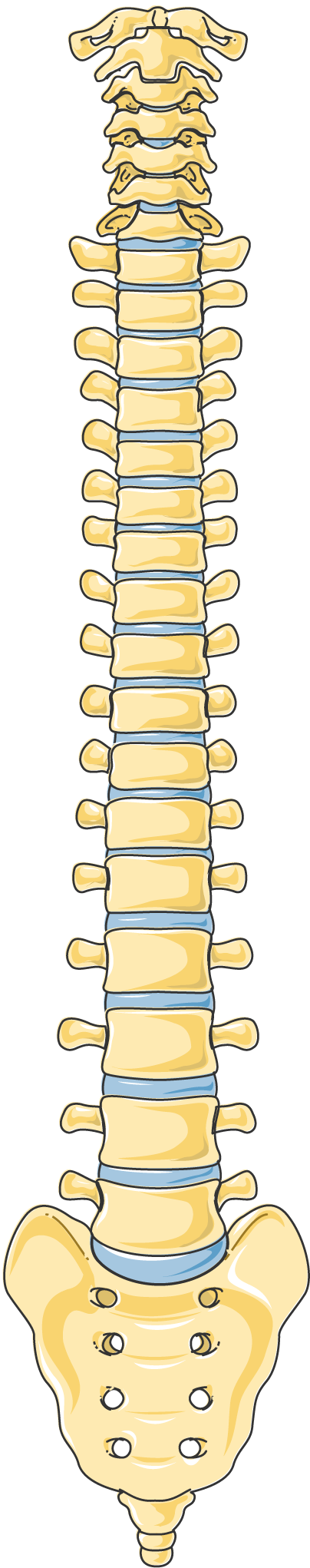 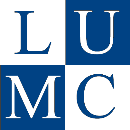 Nn. vagi, plexus oesophagealis, truncus vagalis ant. & post.
Truncus sympathicus (paravertebraal)
T1
Cardiopulmonale splanchnische zenuwen
T2
T3
T4
Nn. intercostales (spinaal)
T5
Rami communicans
T6
T7
T8
Thoracale splanchnische zenuwen:
N. splanchnicus major, minor, imus
T9
T10
T11
T12
L1
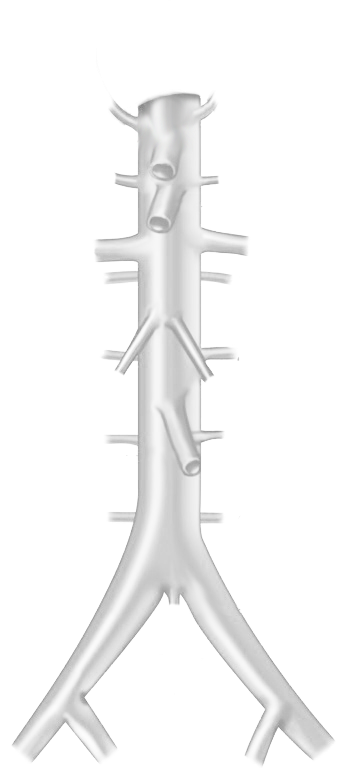 L1
Prevertebraal / preaortaal:
ganglion & plexus coeliacus, mesent. sup, aorticorenalis, intermesentericus, mesent. inf.
L2
L2
L3
Plexus lumbalis, achterste buikwandzenuwen (spinaal)
L3
L4
Lumbale splanchnische zenuwen
L4
L5
Plexus hypogastricus superior
L5
S1
N. hypogastricus
S2
S1
S3
S2
Plexus sacralis, Nn. sacrales (spinaal)
S4
S3
Pelviene splanchnische zenuwen
S5
S4
Plexus hypogastricus inferior
S5
Sacrale parasymp. outflow
CZS
PARASYMP
SYMP
Spinale zenuwen
Rami communicans
N. vagus
Pelviene splanchnische zenuwen
Paravertebraal (truncus sympathicus)
Splanchnische zenuwen
Prevertebraal / preaortaal
ORGAAN
Download dit schema
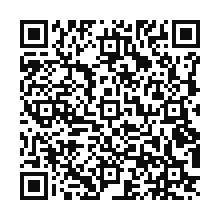 v. 3, March 2024
By Paul Gobée, dept. Anatomy & Embryology, LUMC license CC BY NC SA
Bronnen: Gray’s Anatomy 41st ed., Moore K et al, Clin. Oriented Anatoimy, 8th ed.
"Servier - Drawing Vertebral column anterior view - no labels" by Servier Medical Art, license: CC BY
"Branches of the abdominal aorta - English labels" by Open Learning Initiative, license: CC BY-NC-SA
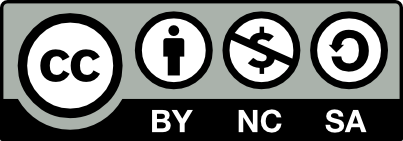